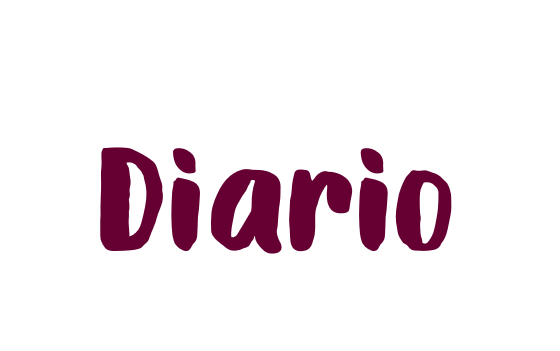 Jardín de Niños ¨María L. Pérez de Arreola
Maestra practicante: Dennise Arizpe Mesquitic
3° A
Martes 11 de mayo del 2021
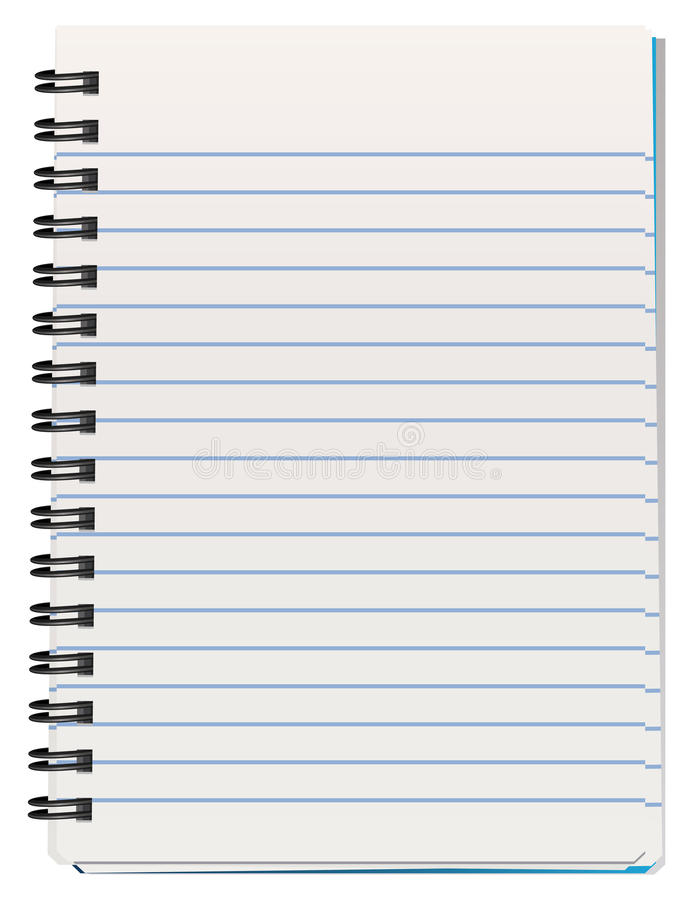 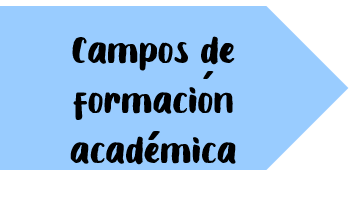 Lenguaje y comunicación:
Pensamiento matemático:
Exploración del mundo:
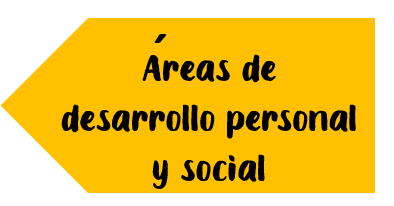 Artes:
Educación Socioemocional:
Educación física:
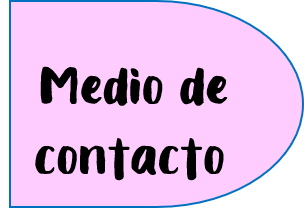 WhatsApp
    Facebook
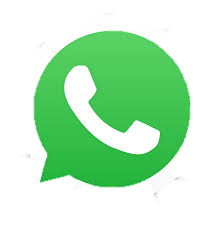 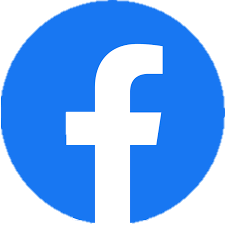 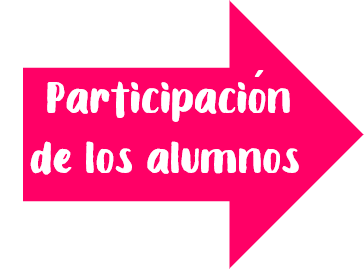 20 alumnos que asistieron a clase virtual.
21 alumnos entregaron evidencias
10 no se reportaron
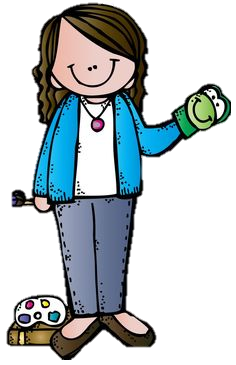 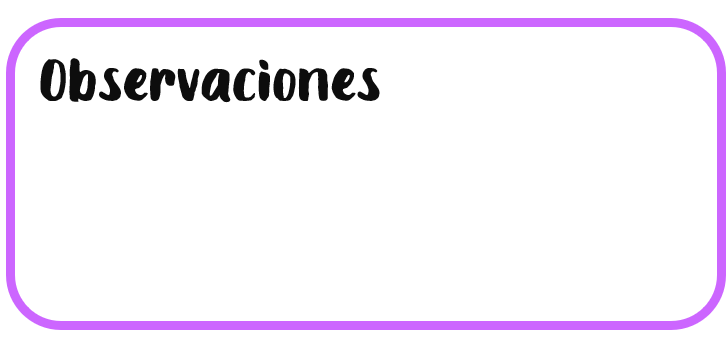 El día de hoy se registro la asistencia de 20 alumnos y de estos 21 mandaron sus evidencias. De los 31 niños 10 no se reportaron durante el día.
Descripción de la clase y evidencias:
El día de hoy, martes 11 de mayo se registraron a tomar asistencia a las 8:00 a.m. por la plataforma de Facebook en el programa de aprende en casa.
El día de hoy en el programa se observo en el campo de exploración y comprensión del mundo natural y social los diferentes oficios y profesiones así como los beneficios que brindan en la comunidad, dieron como ejemplo un astronauta, mostrando su traje, herramientas y lo que hacían; como actividad de seguimiento solicite que realizaran un listado del oficio o profesión que más les agradara los beneficios que brindan y un sombrero de este.
Por otra parte en pensamiento matemático aprendieron a medir con longitudes como gomas de mascar, este aprendizaje lo han abordado en muchas ocasiones así que les solicite que jugaran a la gallinita ciega para lograr hacerlo más ameno, al momento de jugar contaban los pasos para atrapar al otro jugador y registraran en su cuaderno los pasos por ejemplo: 5 derecha, 3 izquierda.
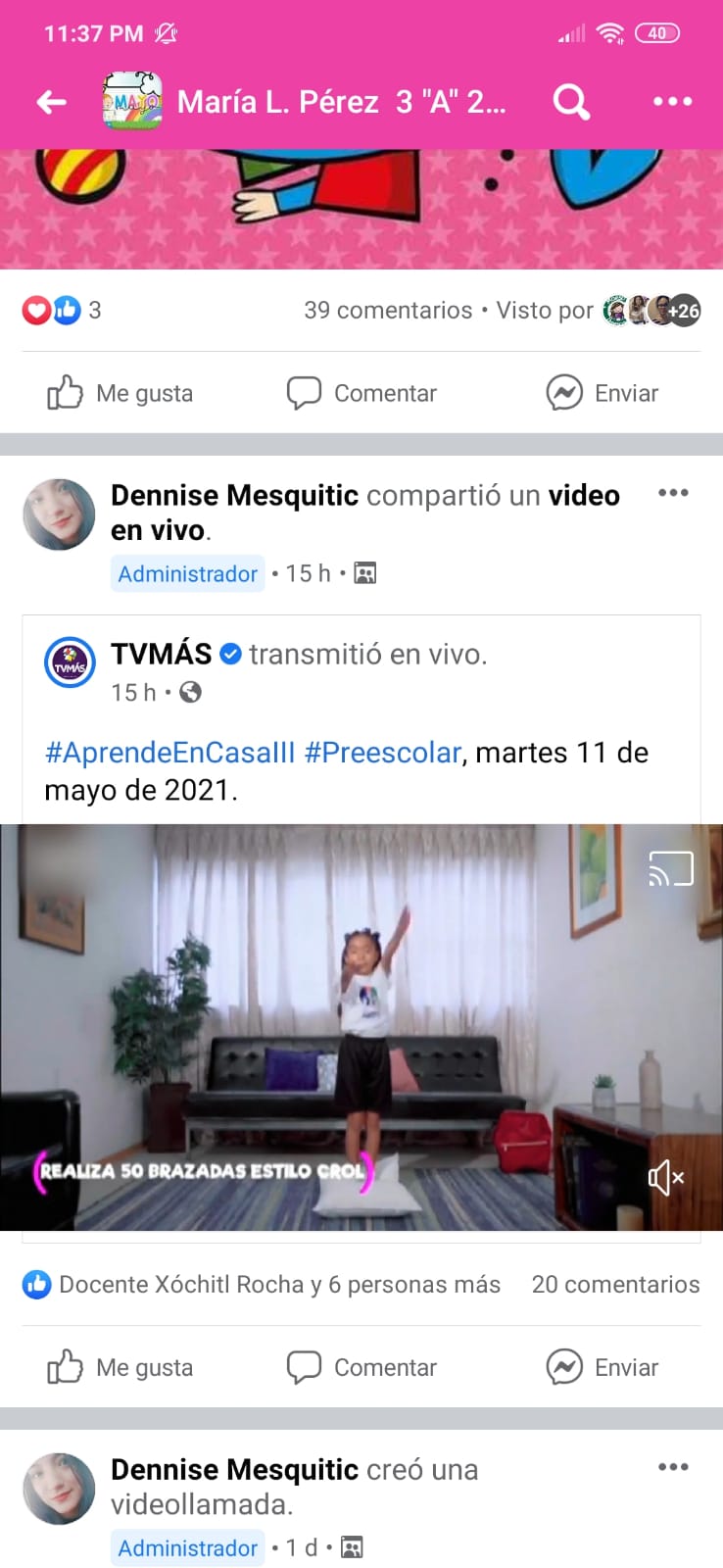 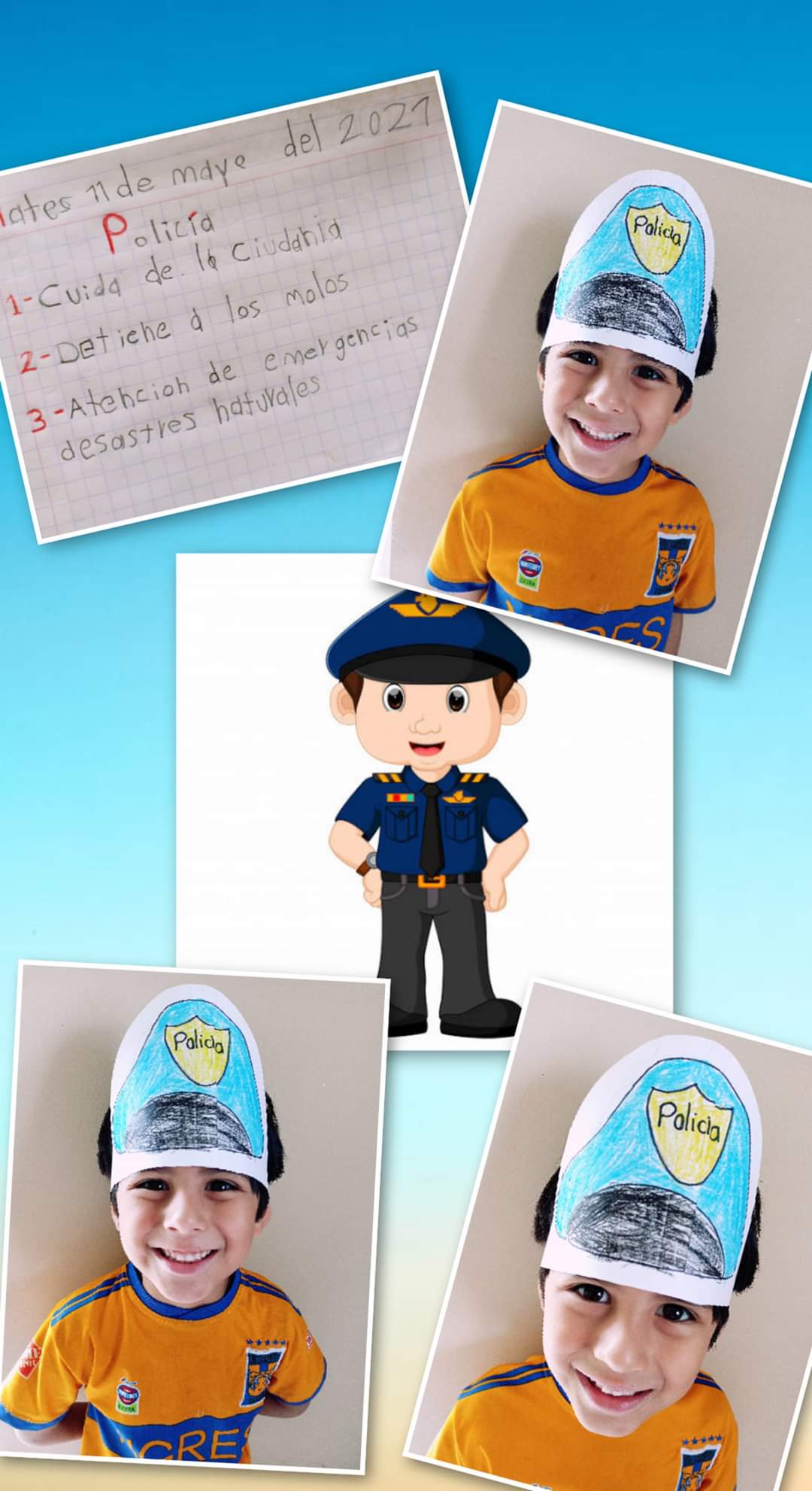 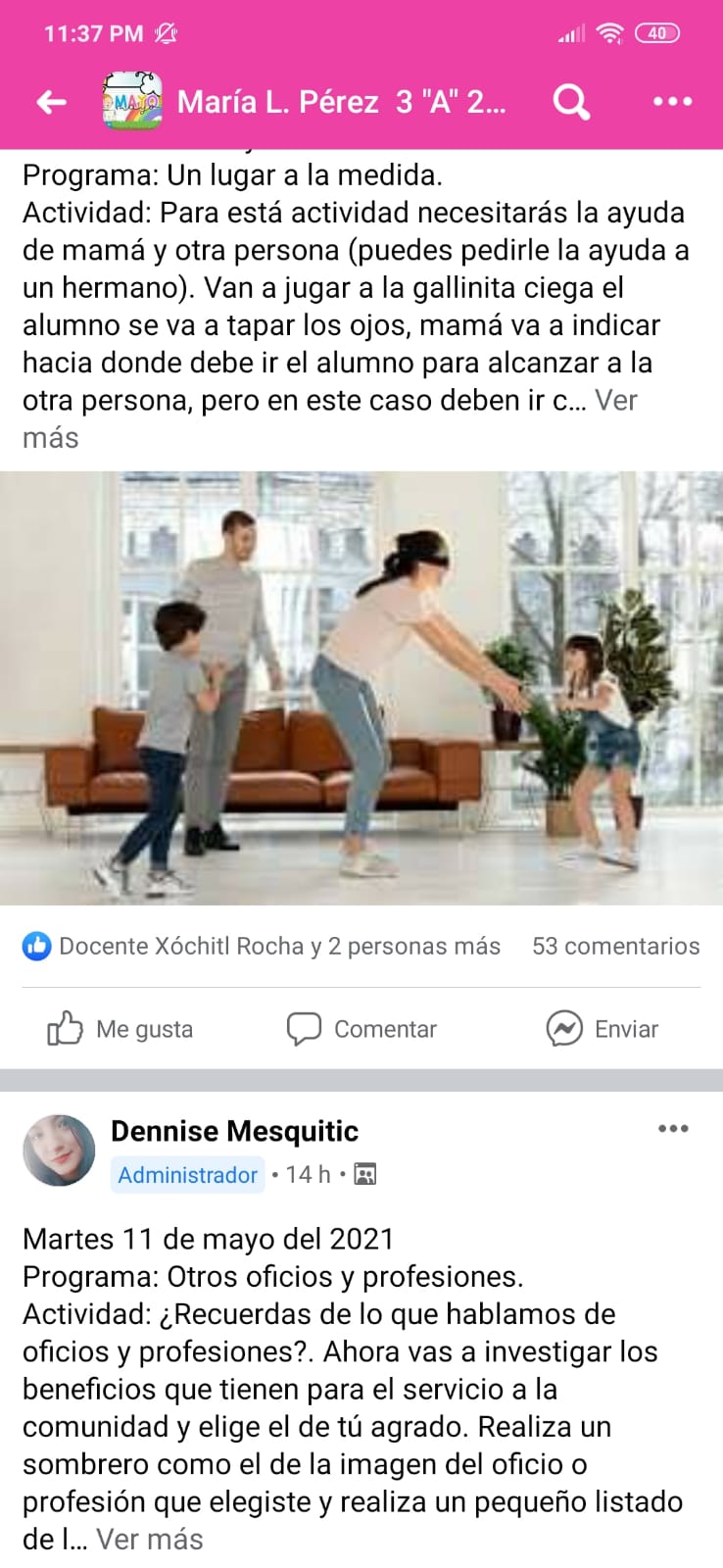 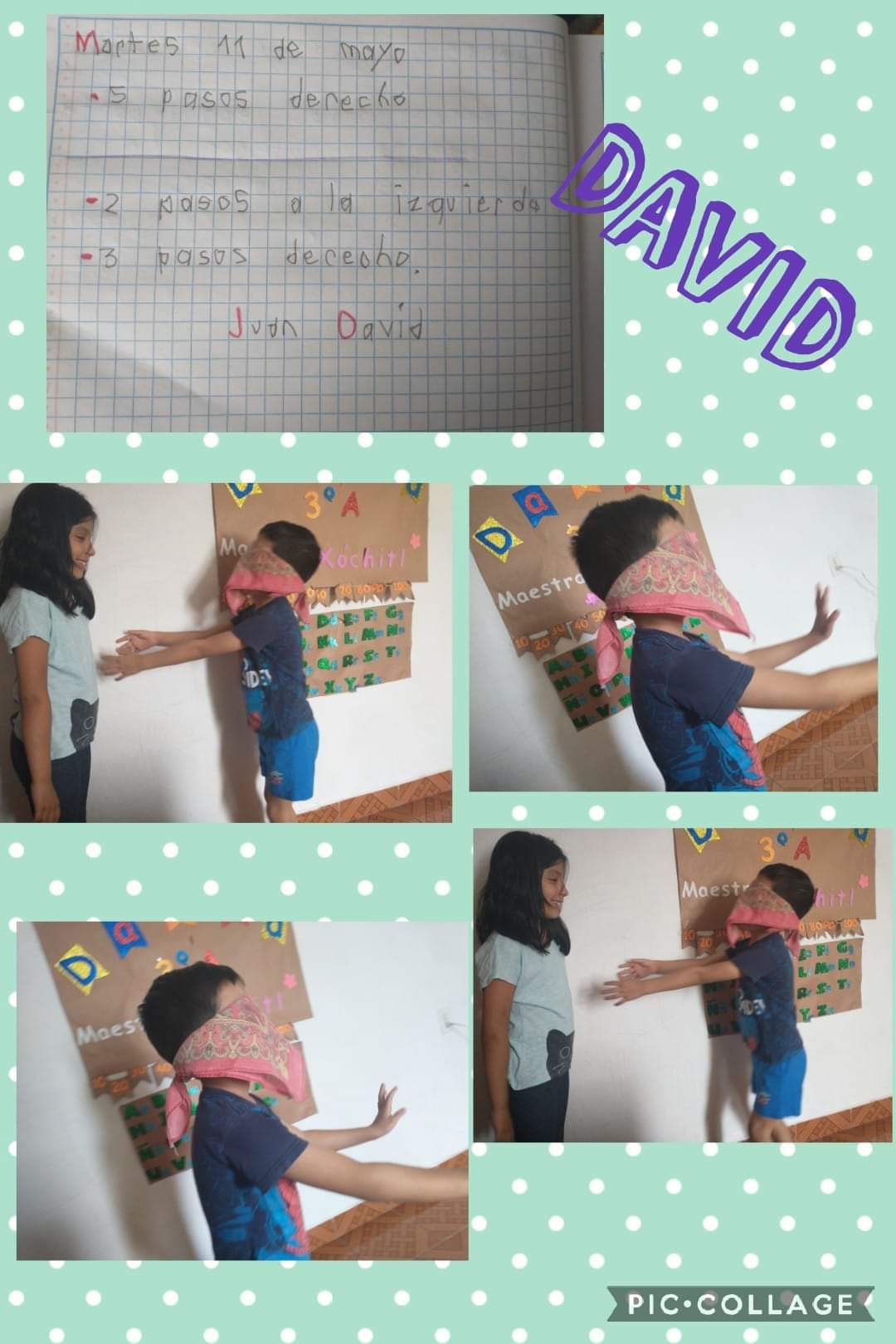 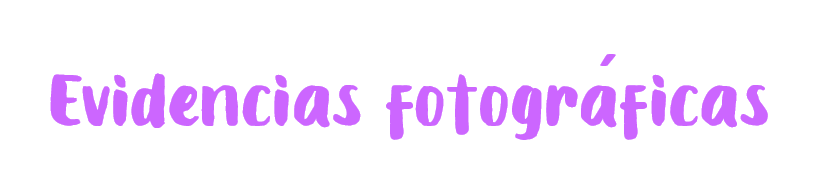